ГЕМОПОЭЗ И ЕГО РЕГУЛЯЦИЯ
ФГБОУ ВО ОрГМУ Минздрава России
кафедра гистологии, цитологии и эмбриологии
кафедра гистологии, цитологии  и эмбриологии 
к.б.н., доцент Е.В. Блинова
Оренбург, 2020
Классификация  соединительных тканей
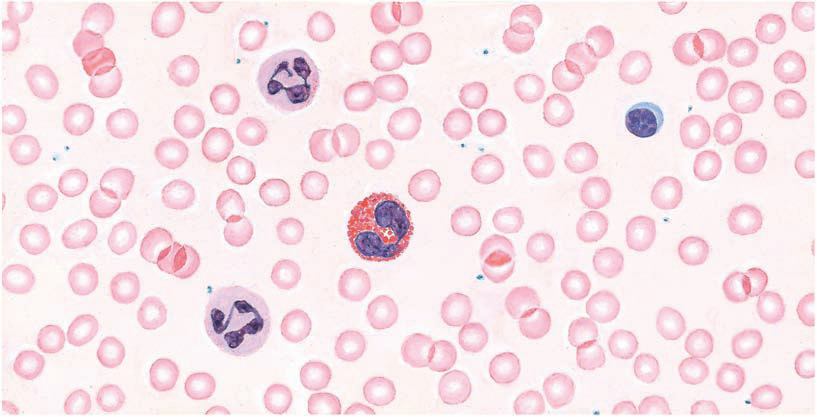 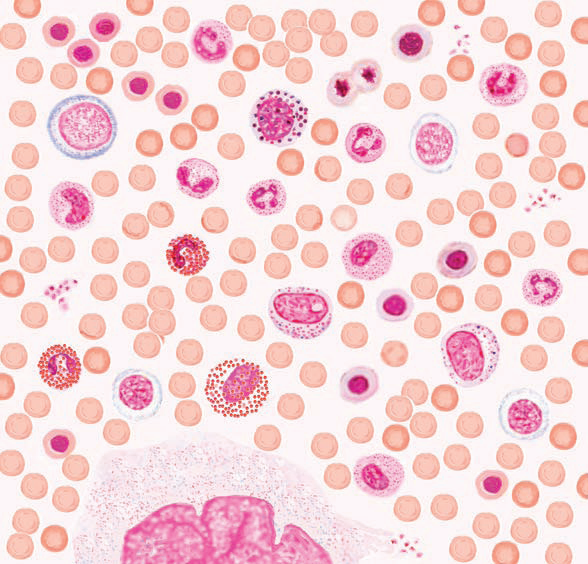 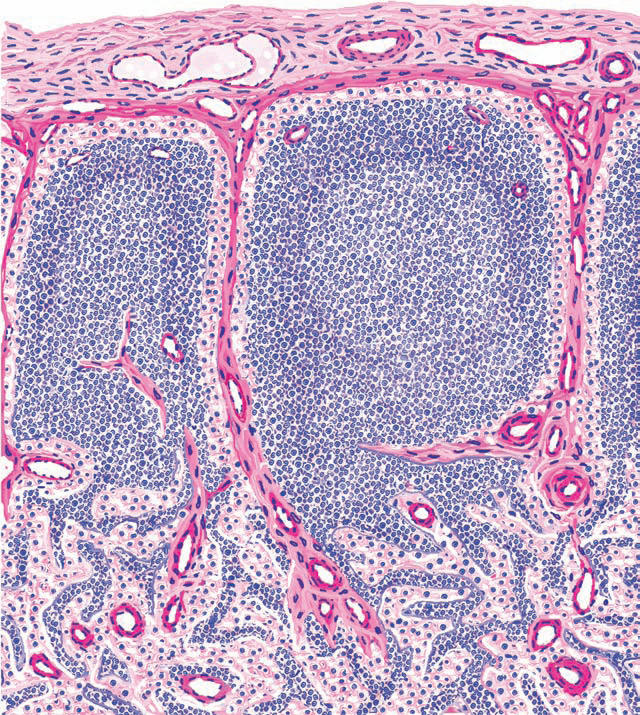 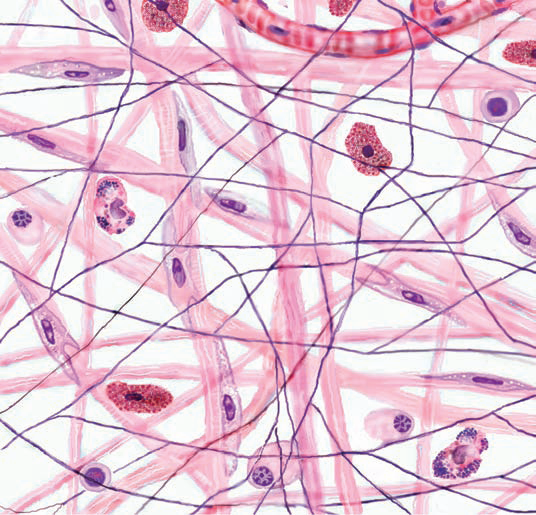 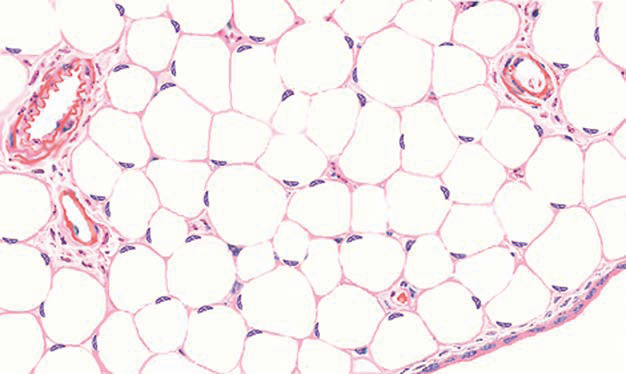 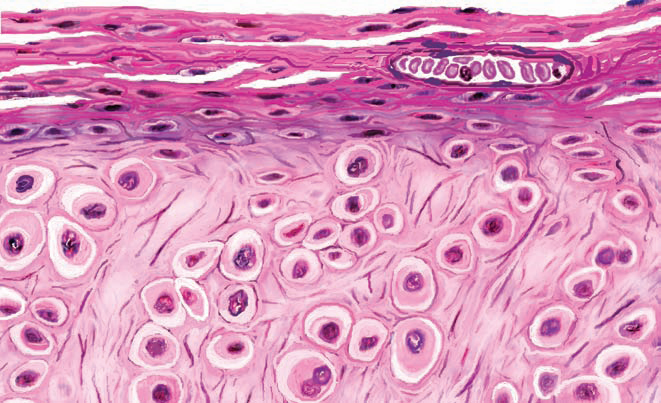 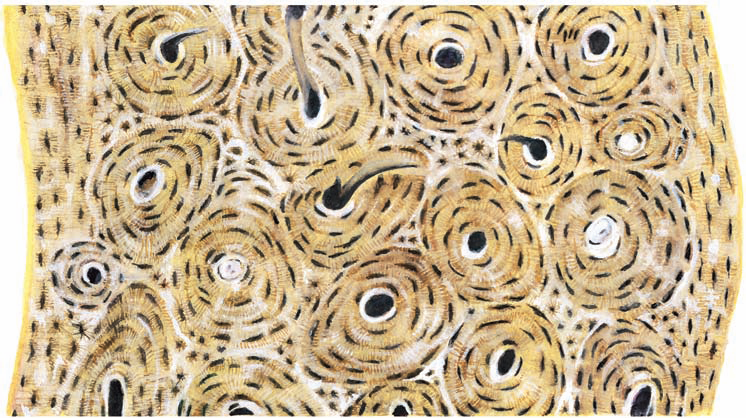 Общие признаки соединительных тканей (тканей внутренней среды):
    1. Развитие в эмбриональном периоде из общего источника –мезенхимы.
  


 

 2. Высокое содержание межклеточного вещества.
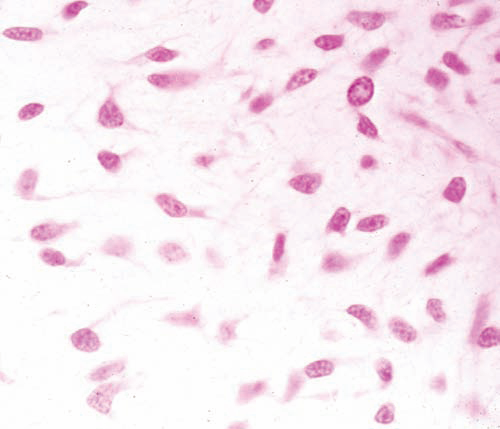 Функции соединительных тканей (тканей внутренней среды):
Трофическая
 Дыхательная
Регуляторная
Защитная
Транспортная
Опорная, механическая
Кровь -  жидкая ткань, относящаяся к группе тканей внутренней среды, которая циркулирует в сосудах благодаря ритмическим сокращениям сердца.
ФУНКЦИИ КРОВИ
-дыхательная
-трофическая
-экскреторная 
-регуляторная
-гомеостатическая
-защитная
МАЗОК КРОВИ
Гемограмма, или формула крови – это количественное соотношение форменных элементов крови.
Классификация лейкоцитов
Гранулоциты (зернистые лейкоциты)
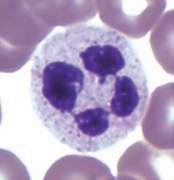 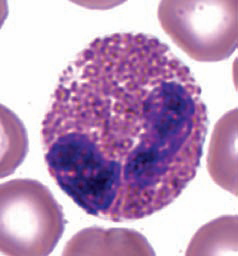 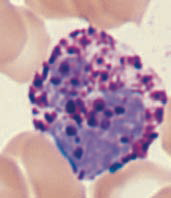 Классификация лейкоцитов
Агранулоциты (незернистые лейкоциты)
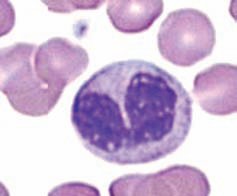 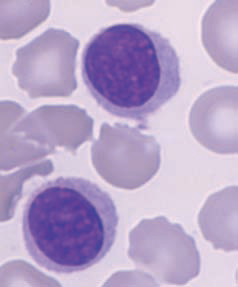 ЛЕЙКОЦИТАРНАЯ ФОРМУЛА – ЭТО ПРОЦЕНТНОЕ СООТНОШЕНИЕ ВСЕХ ВИДОВ ЛЕЙКОЦИТОВ  В АБСОЛЮТНОМ ИСЧИСЛЕНИИ.
МАЗОК КРОВИ
ГЕМОПОЭЗ
Гемопоэз – это процесс образования форменных элементов крови.
Гемопоэз
Пренатальный (гистогенез, т.е. образование крови как ткани)
Постнатальный (физиологическая регенерация крови как ткани)
Максимов  А.А.
 (1874-1928)
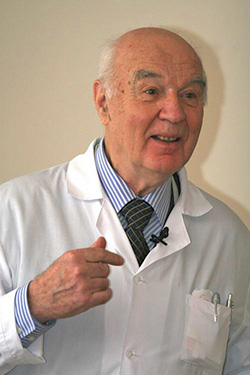 И.Л.Чертков 
(1927-2009)
А.И.Воробьев 
(род. 01.11.1928 г.)
Чертков И. Л. и Воробьев А.И. Современная схема кроветворения // Пробл. гематол. и перелив. крови, 1973, т. 18, № 10, с. 3-13.
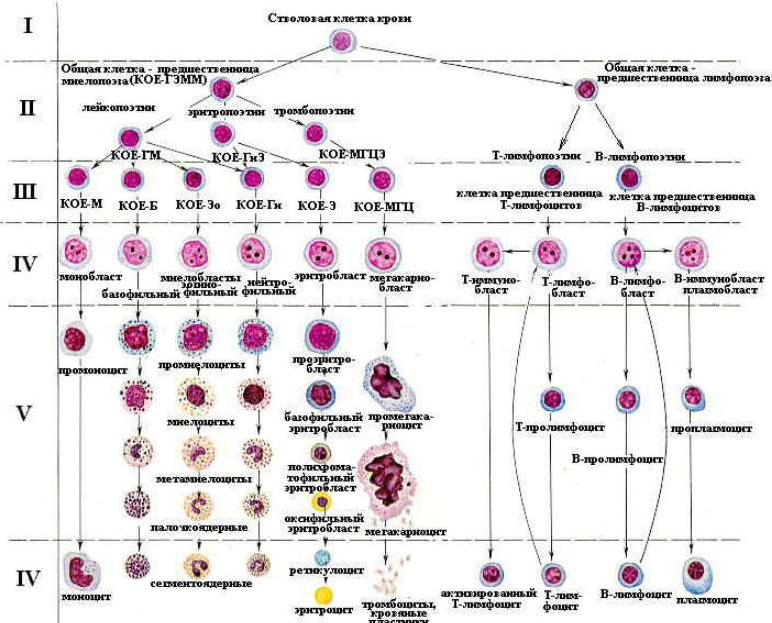 I
II
III
IV
V
VI
Эмбриональный гемопоэз
Осуществляется в пренатальном онтогенезе поэтапно.
Эмбриональный гемопоэз
2. Разные этапы проходят в разных органах.
Эмбриональный гемопоэз
3. Между этапами нет чётких границ.
Эмбриональный гемопоэз
Подразделяется на периоды:
Мезобластический. 
Гепатоспленотимический.
Медуллярный.
Постэмбриональный гемопоэз
Различные типы клеток крови образуются из единой стволовой кроветворной клетки (СКК).
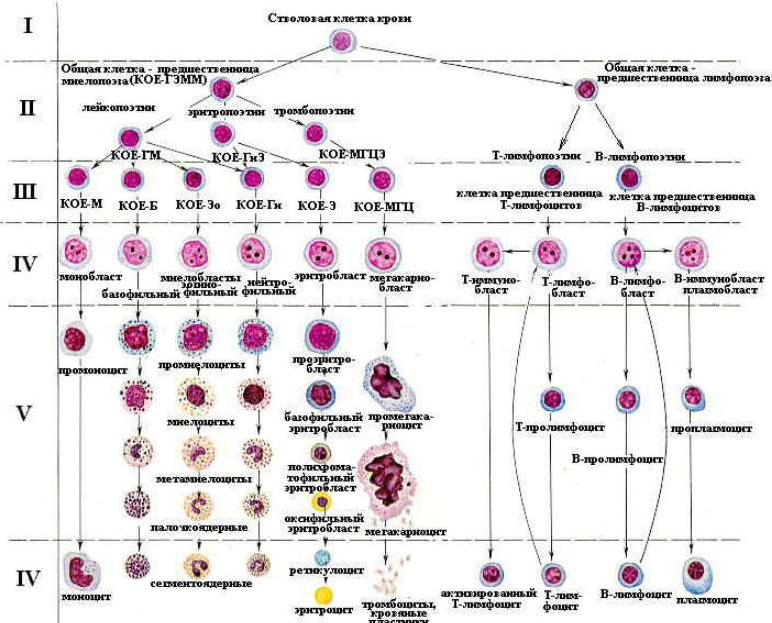 I
II
III
IV
V
VI
Основные свойства СКК
Плюрипотентность – способность дифференцироваться в различных направлениях и образовывать все типы клеток крови и лимфы.
Основные свойства СКК
2. Самоподдерживание – способность сохранять в процессе деления пул ССК.
Основные свойства СКК
3. Рециркуляция – способность СКК выходить в кровоток, затем после циркуляции в крови возвращаться в различные кроветворные органы.
4. Редко делятся (основное состояние – покоя).
5. Устойчивы к действию повреждающих факторов.
6. Низкая концентрация СКК в кроветворных органах (1:103 ) и крови (1:104 ).
7. Располагаются в местах,  хорошо защищённых от внешних воздействий и обладающих обильным кровоснабжением.
Коммитирование – это ограничение потенций развития.
Детерминация – это выбор направления развития кроветворных клеток.
Дифференцировка – это приобретение специфических структурных и функциональных признаков.
Гемопоэтические факторы роста (гемопоэтины)
Вырабатываются:
-ретикулярными клетками,
-эпителиальными клетками тимуса,
-макрофагами, 
-Т-лимфоцитами, 
-липоцитами, 
-эндотелиоцитами, т.е. стромальными компонентами кроветворных органов.
Гемопоэтические факторы роста (гемопоэтины)
2. Также способны вырабатываться клетками, расположенными вне кроветворных органов, например, эритропоэтин вырабатывается клетками почек и печени.
Гемопоэтические факторы роста (гемопоэтины)
3. Действуют дистантно или локально.
Гемопоэтические факторы роста (гемопоэтины)
4. Эффект гемопоэтинов проявляется в низких концентрациях.

Универсальный гемопоэтин ИЛ-3.
Классы гемопоэтических клеток
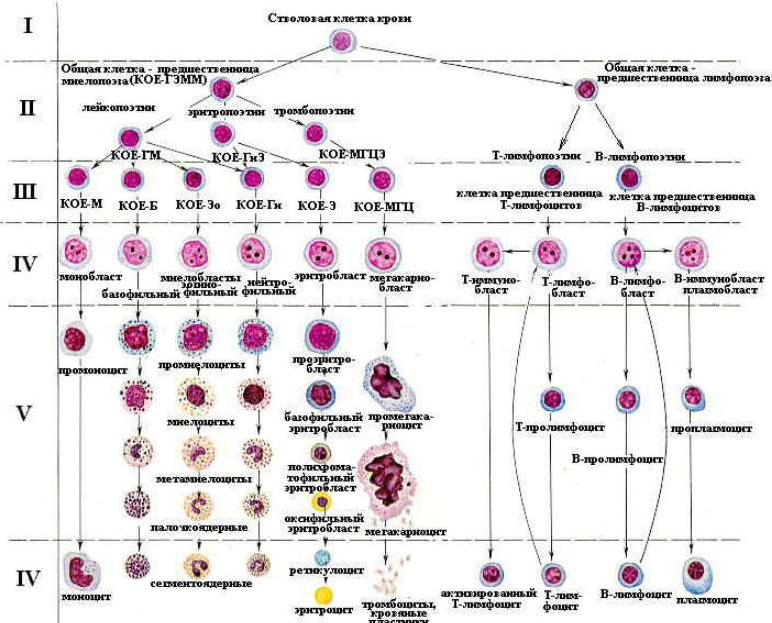 I
II
III
IV
V
VI
ЭРИТРОПОЭЗ-процесс образования и созревания эритроцитов.
СКК    КОЕ-ГЭММ   БОЕ-Э   КОЕ-Э  проэритробласт   базофильный эритробласт   полихроматофильный эритробласт   оксифильный (ортохроматофильный) эритробласт   ретикулоцит   эритроцит.
Созревание эритроидных клеток сопровождается:
-  уменьшением размеров клеток;
-   выработкой и накоплением гемоглобина в цитоплазме;
-   изменением окраски цитоплазмы от интенсивно базофильной до оксифильной;
-   конденсацией ядра и его последующим удалением из клетки.
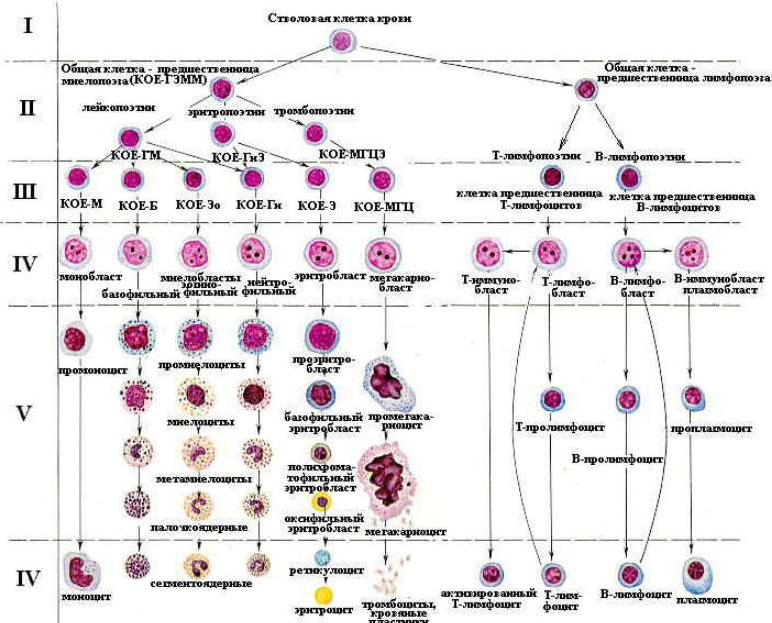 I
II
III
IV
V
VI
ПРОЭРИТРОБЛАСТ
Эритробласты развиваются в составе эритробластических островков.
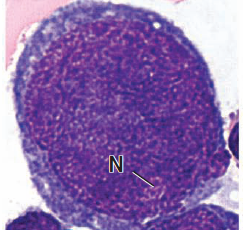 ЭРИТРОБЛАСТИЧЕСКИЙ ОСТРОВОК
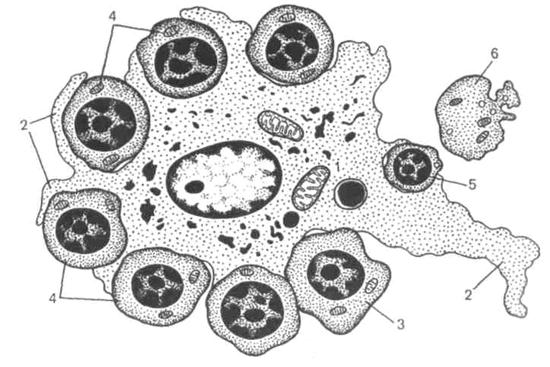 БАЗОФИЛЬНЫЙ ЭРИТРОБЛАСТ
Размер клетки 12-16 мкм, клетка с более мелким ядром, чем у проэритробласта. Цитоплазма резко базофильна. Клетки интенсивно делятся.
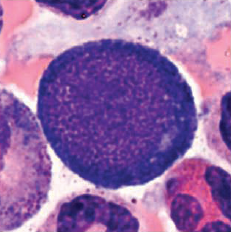 ПОЛИХРОМАТОФИЛЬНЫЙ ЭРИТРОБЛАСТ
Размер 10-12 мкм. Ядро содержит много гетерохроматина. В цитоплазме накапливается Hb, благодаря чему она приобретает серовато-фиолетовый цвет. Способность к делению сохраняется.
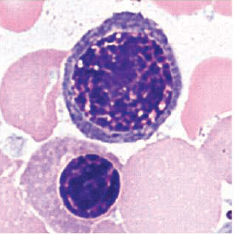 ОКСИФИЛЬНЫЙ (ОРТОХРОМАТОФИЛЬНЫЙ) ЭРИТРОБЛАСТ (НОРМОБЛАСТ)
Размер 8-10 мкм. Обладает оксифильно окрашенной цитоплазмой. Ядро мелкое, компактное, пикнотическое, расположено эксцентрично. Способность к делению теряется.
    На этом этапе происходит выталкивания ядра.
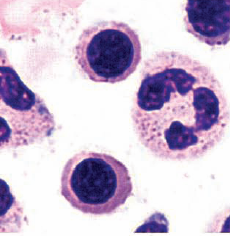 ОКСИФИЛЬНЫЙ (ОРТОХРОМАТОФИЛЬНЫЙ) ЭРИТРОБЛАСТ (НОРМОБЛАСТ)
РЕТИКУЛОЦИТ
Безъядерная (постклеточная структура). Его оксифильная цитоплазма, почти целиком заполненная гемоглобином, содержит остатки полирибосом и других органелл. В кровотоке ретикулоцит в течение 24-48 ч превращается в  зрелый эритроцит.
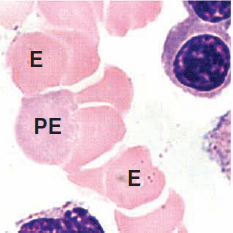 Эритроцит
Функции:
-дыхательная
-регуляторная
-защитная.

Форма - двояковогнутый диск (дискоциты – 80-90%).

Размер – 7,5 мкм (нормоциты).
РЕГУЛЯЦИЯ ЭРИТРОПОЭЗА
Осуществляется рядом гуморальных факторов, из которых наибольшее значение имеют ИЛ-3 и эритропоэтин. Для нормального эритропоэза необходимы также железо, фолиевая кислота и витамин В12 .
Созревание эритроидных клеток сопровождается:
-  уменьшением размеров клеток;
-   выработкой и накоплением гемоглобина в цитоплазме;
-   изменением окраски цитоплазмы от интенсивно базофильной до оксифильной;
-   конденсацией ядра и его последующим удалением из клетки.
ТРОМБОЦИТОПОЭЗ-процесс образования и созревания тромбоцитов
СКК    КОЕ-ГЭММ   КОЕ-MГЦ   мегакариобласт   промегакариоцит   мегакариоцит   тромбоциты (кровяные пластинки).
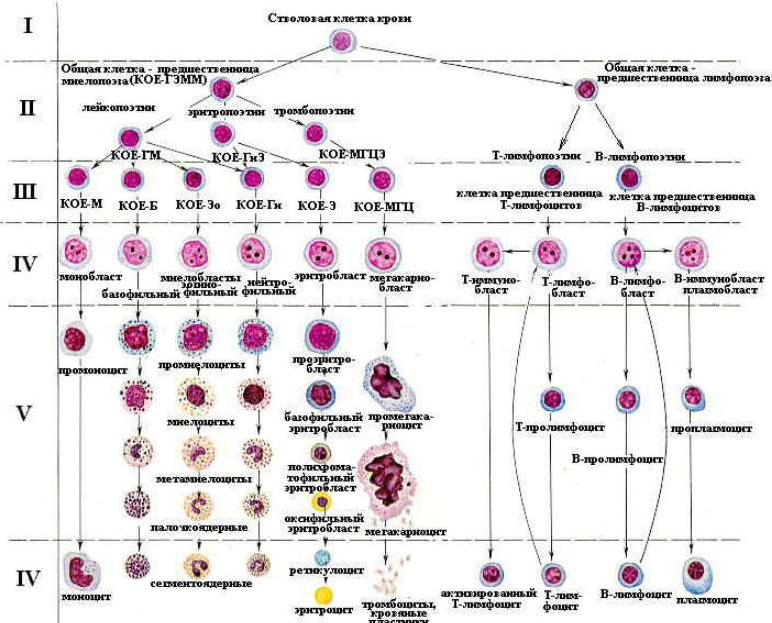 I
II
III
IV
V
VI
Мегакариобласт
Клетка диаметром 15—25 мкм, имеет ядро с инвагинациями и относительно небольшой ободок базофильной цитоплазмы. Клетка способна к делению митозом, иногда содержит два ядра.
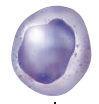 Промегакариоцит
Клетка диаметром 30—40 мкм, содержит полиплоидные ядра — тетраплоидные, октаплоидные (4n, 8n), несколько пар центриолей. Объем цитоплазмы возрастает, в ней начинают накапливаться азурофильные гранулы.
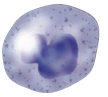 Мегакариоцит
Среди мегакариоцитов различают резервные клетки, не образующие пластинок, и зрелые активированные клетки, образующие кровяные пластинки.
Резервные мегакариоциты
Клетки диаметром 50—70 мкм, имеют очень большое, дольчатое ядро с набором хромосом 16—32 n.
Зрелые, активированные мегакариоциты
Крупная клетка диаметром 50—70 мкм (и даже до 100 мкм). Содержит очень крупное, сильно дольчатое полиплоидное ядро (до 64 n).
В цитоплазме мегакариоцита наблюдается скопление линейно расположенных микровезикул. Из них формируются демаркационные мембраны, разделяющие цитоплазму мегакариоцита на участки диаметром 1—3 мкм, содержащие по 1—3 гранулы (будущие кровяные пластинки).
    В цитоплазме можно выделить три зоны — перинуклеарную, промежуточную и наружную.
После отделения пластинок остается клетка, содержащая дольчатое ядро, окруженное узким ободком цитоплазмы, — резидуальный мегакариоцит, который затем подвергается разрушению.
Тромбоциты - двояковыпуклые безъядерные постклеточные структуры диаметром 2-4 мкм.
ГРАНУЛОЦИТОПОЭЗ – процесс образования и созревания гранулоцитов.
СКК    КОЕ-ГЭММ   КОЕ-ГМ    унипотентные предшественники (КОЕ-Б, КОЕ-Эо, КОЕ-Гн) миелобласт    промиелоцит    миелоцит    метамиелоцит    палочкоядерный гранулоцит  сегментоядерный гранулоцит.
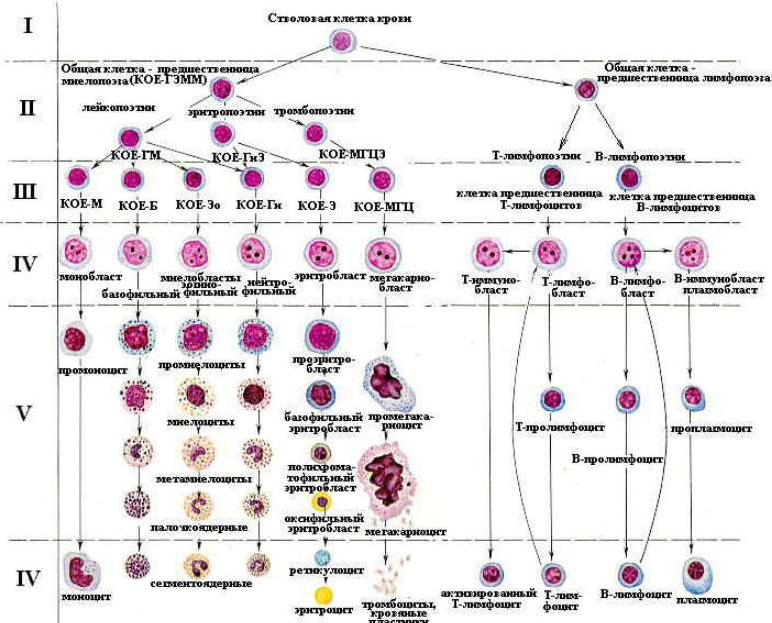 I
II
III
IV
V
VI
В процессе созревания гранулоцитов:
   -клетки уменьшаются в размерах; 
    -изменяется форма их ядер от округлой до сегментированной; 
    -в цитоплазме накапливается специфическая зернистость;
   -нарастает подвижность клеток.
МИЕЛОБЛАСТ
ПРОМИЕЛОЦИТ
Крупные клетки, содержащие овальное или округлое светлое ядро, в котором имеется несколько ядрышек. Цитоплазма слегка базофильна. В цитоплазме накапливаются первичные (азурофильные) гранулы, которые характеризуются высокой активностью миелопероксидазы, а также кислой фосфатазы, т. е. относятся к лизосомам.
Промиелоциты делятся митотически. Специфическая зернистость отсутствует.
НЕЙТРОФИЛЬНЫЙ МИЕЛОЦИТ
Размер от 12 до 18 мкм. Размножаются митозом. Цитоплазма диффузно-ацидофильна, в ней появляются наряду с первичными вторичные (специфические) гранулы. В миелоцитах обнаруживаются все органеллы.
НЕЙТРОФИЛЬНЫЙ МЕТАМИЕЛОЦИТ
По мере размножения нейтрофильных миелоцитов округлое или овальное ядро становится бобовидным, начинает окрашиваться темнее, хроматиновые глыбки становятся грубыми, ядрышки исчезают.
Такие клетки не делятся. В цитоплазме увеличивается число специфических гранул. Если метамиелоциты встречаются в периферической крови, то их называют юными формами.
ПАЛОЧКОЯДЕРНЫЙ НЕЙТРОФИЛ
При дальнейшем созревании  ядро приобретает вид изогнутой палочки.
СЕГМЕНТОЯДЕРНЫЙ НЕЙТРОФИЛ
Затем ядро сегментируется и клетка превращается в сегментоядерный, нейтрофильный лейкоцит. Полный период развития нейтрофильного гранулоцита составляет около 14 суток.
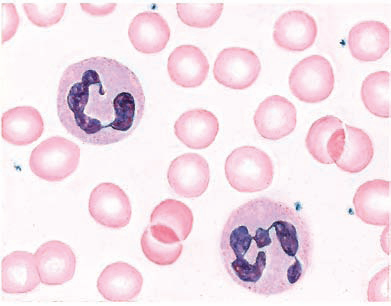 МОНОЦИТОПОЭЗ – процесс созревания моноцитов
СКК   КОЕ-ГЭММ   КОЕ-ГМ  унипотентный предшественник моноцита (КОЕ-М)   монобласт   промоноцит   моноцит
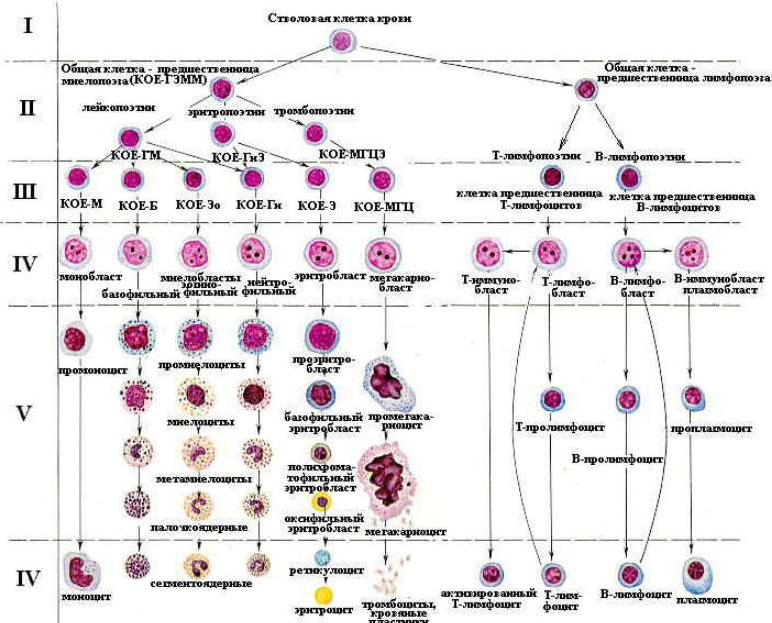 I
II
III
IV
V
VI
Моноциты из крови поступают в ткани, где являются источником развития различных видов макрофагов.
ёё
Лимфоцитопоэз – процесс образования лимфоцитов
Происходит в красном костном мозге и различных лимфоидных органах и характеризуется их поэтапной миграцией.
Лимфоцитопоэз – процесс образования лимфоцитов
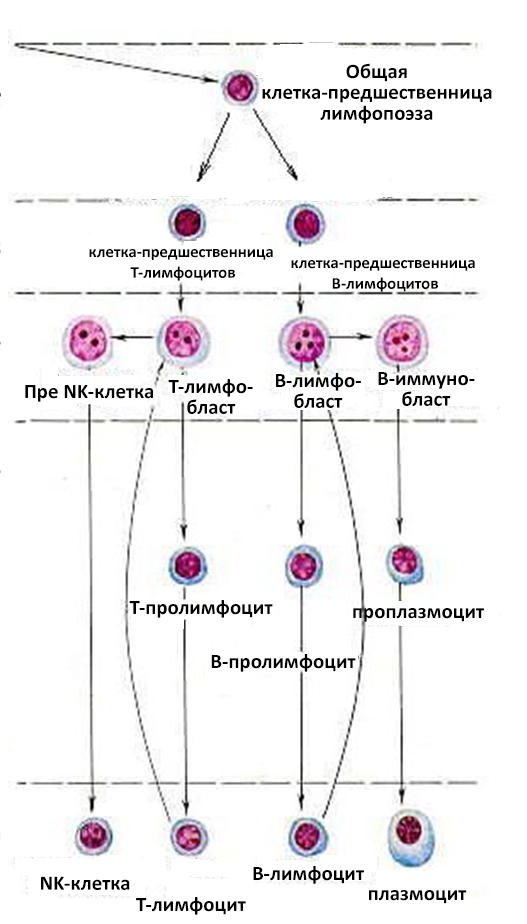 II

III

IV


V


VI
Красный костный мозг содержит плюрипотентные СКК, которые дают начало частично детерминированным полипотентным родоначальным клеткам лимфоцитопоэза (КОЕ-Л).
    КОЕ-Л служит источником развития трех видов лимфоцитов –В-лимфоцитов, Т-лимфоцитов и NK-клеток, давая, соответственно,  3 вида унипотентных (коммитированных) родоначалъных клеток – про-В-лимфоциты, протимоциты и (возможно) предшественник NK-клеток. Каждая из этих клеток детерминирована в направлении развития только одного вида лимфоцитов.
Последующее развитие Т- и В-лимфоцитов из родоначальных клеток связано с их пролиферацией и дифференцировкой и разделяется на две фазы: антиген-независимую и антиген-зависимую.
Антиген-независимая дифференцировка Т- и В-лимфоцитов
Осуществляется в отсутствие антигенов в центральных органах кроветворения и иммуногенеза - тимусе и красном костном мозге.
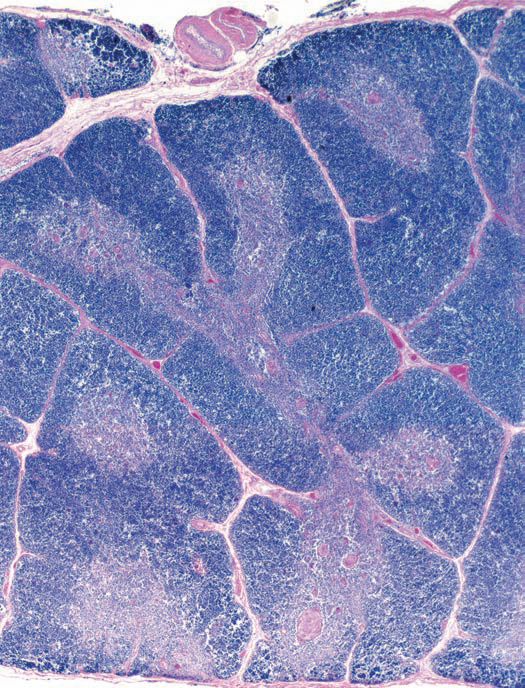 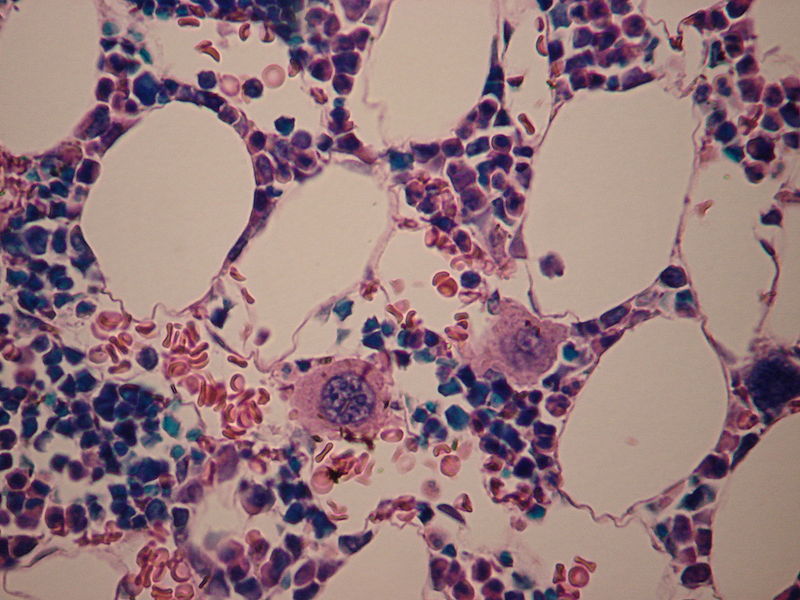 Антигензависимая дифференцировка Т- и В-лимфоцитов
Осуществляется в периферических органах кроветворения и иммуногенеза (лимфатических узлах, селезенке, миндалинах, пейеровых бляшках, аппендиксе и др.). Осуществляется в присутствии антигенов (представляемых АПК), сопровождается активацией и пролиферацией лифоцитов и завершается формированием эффекторных и регуляторных  Т-лимфоцитов, плазматических клеток, а также Т- и В-клеток памяти.
Антигеннезависимое развитие В-лимфоцитов
Стволовая клетка крови
Колониеобразующая единица лимфоцитопоэза
Про-В-лимфоцит
 Пре-В-лимфоцит
Незрелый-В-лимфоцит
Зрелый-В-лимфоцит
Антигезависимое развитие В-лимфоцитов
В-иммунобласты
Плазмобласты
Плазмоциты
В-клетки памяти.
Антигеннезависимое развитие Т-лимфоцитов
Стволовая клетка крови
Колониеобразующая единица лимфоцитопоэза
Про-Т-лимфоцит
 Пре-Т-лимфоцит
Незрелый-Т-лимфоцит
Зрелый-Т-лимфоцит
Антигензависимое развитие Т-лимфоцитов
Т-иммунобласты
Т-лимфоцит-эффектор
Т-клетки памяти
СПАСИБО ЗА ВНИМАНИЕ!